Talk available at
http://uweburghaus.us/
North Dakota State University
Adsorption and reaction of SO2 and H2S on graphene/ruthenium(0001) - an ultra-high vacuum surface science studyThomas Stach, Melody C. Johnson, Samuel Stevens, Uwe BurghausDepartment of Chemistry and Biochemistry, NDSU, Fargo, ND
© 2021, Uwe Burghaus, Fargo, ND, USA
uwe.burghaus@ndsu.edu
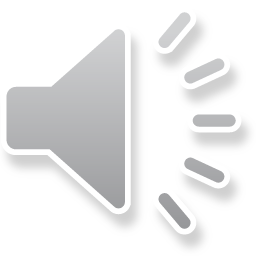 Research presented was supported by ND EPSCoR
ND EPSCoR STEM Solicitation – Seed Award
[Speaker Notes: Uwe Burghaus
- Surface Chemistry | Het. Catalysis | Nanoscience | Materials -
North Dakota State University, Dept. Chemistry & Biochemistry
uwe.burghaus@ndsu.edu
www.uweburghaus.us
https://www.ndsu.edu/chemistry/people/faculty/burghaus.html


Length of complete talk
25 min
For local ACS. 2021

PAPER ID: 3582909-National ACS, Fall 2021 
PAPER TITLE: Adsorption and reaction kinetics of SO2 and H2S on graphene/ruthenium(0001) 
DIVISION: Division of Colloid and Surface Chemistry SESSION: Surface Chemistry SESSION 
TIME: 4:30 PM - 6:30 PM ET
PRESENTATION FORMAT: Oral - Virtual 
DAY & TIME OF PRESENTATION: Thursday, August 26, 2021 from 4:30 PM - 4:50 PM ET (20 min talk)
ROOM & LOCATION: Virtual Room


Adsorption and reaction of SO2 and H2S on graphene/ruthenium(0001) - an ultra-high vacuum surface science study
Noble metal-free catalysis using (functionalized) carbon is an emerging alternative to traditional chemical synthesis. Examples are known for liquid phase and gas-phase reactions. In particular, reactivity towards adsorption and reaction of sulfur compounds has been demonstrated in the literature. However, gas-surface reactions are not well characterized. In this study, kinetics techniques (thermal desorption spectroscopy) and spectroscopy (Auger electron spectroscopy) indeed show that SO2 and H2S undergo chemical transformations on graphene epitaxially grown on ruthenium. In case of SO2, SO and O2 desorb, sulfur remains on the surface. In addition, a molecular adsorption pathway is evident.]
Motivation – why study surface chemistry of sulfur compounds?
North Dakota State University
Basic science interest
SO2, is known for its rich and fairly complicated surface chemistry
but
not much surface science information for SO2, H2S on graphene
sulfur compounds appear quite reactive on graphene (liquid phase, powder samples, theory)
use in noble metal-free catalysis
Applications
acid rain (sulfuric acid) formation
air pollution (volcanic activity, exhaust gas in power plants/transportation)
corrosion of metals
catalyst poisoning by sulfur
low temperature superconductors
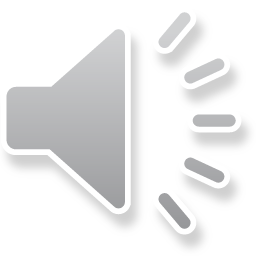 uwe.burghaus@ndsu.edu
[Speaker Notes: Noble metals 
ruthenium (Ru), 
rhodium (Rh), 
palladium (Pd), 
osmium (Os), 
iridium (Ir), 
platinum (Pt), 
gold (Au), 
silver (Ag).

Def.: In chemistry, noble metals are metallic elements that show outstanding resistance to chemical attack even at high temperatures.
https://en.wikipedia.org/wiki/Noble_metal


Uwe Burghaus
- Surface Chemistry | Het. Catalysis | Nanoscience | Materials -
North Dakota State University, Dept. Chemistry & Biochemistry
uwe.burghaus@ndsu.edu
www.uweburghaus.us
https://www.ndsu.edu/chemistry/people/faculty/burghaus.html
 
Is there any evidence that graphene and functionalized graphene can act as a catalyst? 
Given the literature there is no doubt that noble metal free catalysis does work. Examples of noble metal free carbon catalysts are outlined in many published works (see, e.g., refs.1-21). Many studies concern synthetic organic chemistry in the liquid phase.22 For example, phenol oxidation by graphene oxide was reported in the liquid phase.17 Or, the Friedel–Crafts reaction of benzene using mesoporous carbon nitrides is described.18 Or, graphene oxide was used to catalyze the oxidation of alcohols in the liquid phase.19 (See e.g. Tabs. 1-2 in ref.23 for further examples and references.) Importantly, adsorption and reaction processes of sulfur compounds with GO have been studied extensively in the liquid phase11, 13, 14, 24-27 as well as theoretically.25 
Photocatalytic processes in the gas-phase on graphitic system were reported too such as CO2 to methanol conversion,28 just to mention one study here. For noble metal free electrocatalysis see e.g. ref.29
Ambient pressure gas phase reactions are also known. For example, mesoporous carbon acts as a metal-free catalyst for the low-temperature H2S oxidation by doping the carbon catalyst with nitrogen atoms.16 Ref.30 describes a high pressure study on an apparently thick layer of supported commercial GO flakes. On that system, CO oxidation (as a gas-surface reaction) was seen successfully at high pressure conditions.30 On N and S doped graphene flakes NO dissociation was seen using a fixed-bed reactor.20
In addition, many theoretical studies suggest that graphene and graphene oxide can work as a catalyst. For example, SO2 oxidation by graphene oxide was considered by density functional theory (DFT).25 In another DFT study an enhancement of NOx and N2O2 adsorption on hydroxyl and carbonyl covered GO, compared with graphene, was theoretically predicted. Here hydrogen bond formation and even weak covalent bonds (by hybridization of NOx and GO bonds) were invoked.31 Similar theoretical results were reported about ammonia (NH3) adsorption on GO.32
Non carbon but noble metal free catalysts are also known.33
Molecular adsorption was studied also experimentally on (functionalized) graphene34-43 but, experimental UHV surface science work characterizing surface reactions has apparently not been conducted, except our own works.44 
A concern often voiced is whether graphene can really act as a catalyst in these processes. In some of the literature examples just discussed, the reactions may be stoichiometric, but also examples are known where graphene clearly acts as a catalyst. Citing directly the review about graphene in organic liquid phase reactions:22 “… GO was recovered and reused for nine catalytic cycles...” (see page 11474, right column, ref.22) That exactly is the definition of a catalyst. That citation concerns Michael addition reactions, similar results were obtained for C–H bond activation of aryl halides (see page 11475, left column in the same review). For other examples, see e.g. refs.45 (defects in graphene acting as active sites), ref. 34, 35 (enhanced CO adsorption, graphene was not altered, i.e., the process is catalytic), ref.15 (Si doped graphene catalyzing CO oxidation), etc.
 
 
References 
1	Su, D. S., Zhang, J., Frank, B., Thomas, A., Wang, X., Paraknowitsch, J. Schloegel, R., "Metal-Free Heterogeneous Catalysis for Sustainable Chemistry (review)" ChemSusChem 3, 169–180, (2010).
2	Schreiner, P. R., "Metal-free organocatalysis through explicit hydrogen bonding interactions" Chem. Soc. Rev. 32, 289–296., (2003).
3	Zhang, J., Su, D., Zhang, A., Wang, D., Schloegel, R. Hbert, C., "Nanocarbon as Robust Catalyst: Mechanistic Insight into Carbon-Mediated Catalysis" Angew. Chem. Int. Ed. 46, 7319 –7323, (2007).
4	Wang, Y., Li, H., Yao, J., Wanga, X. Antoniettia, M., "Synthesis of boron doped polymeric carbon nitride solids and their use as metal-free catalysts for aliphatic C–H bond oxidation" Chem. Sci. 2, 446–450, (2011).
5	Xiaoyan, S., Rui, W. Dangsheng, S., "Research progress in metal-free carbon-based catalysts" Chinese Journal of Catalysis 34, 508–523, (2013).
6	Qi, W. Su, D., "Metal-Free Carbon Catalysts for Oxidative Dehydrogenation Reactions" ACS Catal. 4, 3212−3218, (2014).
7	Sun, H., Wang, Y., Liu, S., Ge, L., Wang, L., Zhub, Z. Wang, S., "Facile synthesis of nitrogen doped reduced graphene oxide as a superior metal-free catalyst for oxidation" Chem. Commun. 49, 9914-9916, (2013).
8	Sakaushi, K., Fellinger, T. P. Antonietti, M., "Bifunctional Metal-Free Catalysis of Mesoporous Noble Carbons for Oxygen Reduction and Evolution Reactions" ChemSusChem 8, 1156 – 1160, (2015).
9	Zhang, M. Dain, L., "Carbon nanomaterials as metal-free catalysts in next generation fuel cells" Nano Energy 1, 514–517, (2012).
10	Dai, L., Xue, Y., Qu, L., Choi, H. Baek, J., "Metal-Free Catalysts for Oxygen Reduction Reaction" Chem. Rev. 115, 4823−4892, (2015).
11	Zhai, C., Sun, M., Zhua, M., Song, S. Jiang, S., "A new method to synthesize sulfur-doped graphene as effectivemetal-free electrocatalyst for oxygen reduction reaction" Applied Surface Science 407, 503–508, (2017).
12	Tang, Y., Chen, W., Shen, Z., Chang, S., Zhao, M. Dai, X., "Nitrogen coordinated silicon-doped graphene as a potential alternative metal-free catalyst for CO oxidation" Carbon 111, 448-458, (2017).
13	Zhao, Q., Mao, Q., Zhou, Y., Wei, J., Liu, X., Yang, J., Luo, L., Zhang, J., Chen, H., Chen, H. Tang, L., "Review: Metal-free carbon materials-catalyzed sulfate radical-based advanced oxidation processes: A review on heterogeneous catalysts and applications" Chemosphere 189, 224-238, (2017).
14	Esrafili, M. D., Saeidi, N. Nematollahi, P., "Si-doped graphene: A promising metal-free catalystfor oxidation of SO2" Chemical Physics Letters 649, 37–43, (2016).
15	Tang, Y., Liu, Z., Dai, X., Yang, Z., Chen, W., Ma, D. Lu, Z., "Theoretical study on the Si-doped graphene as an efficient metal-freecatalyst for CO oxidation" Applied Surface Science 308, 402–407, (2014).
16	Sun, F., Liu, J., Chen, H., Zhang, Z., Qiao, W., Long, D. Ling, L., "Nitrogen-Rich Mesoporous Carbons: Highly Efficient, Regenerable Metal-Free Catalysts for Low-Temperature Oxidation of H2S" ACS Catal. 3, 862−870, (2013).
17	Komeily-Nia, Z., Chen, J. Y., Nasri-Nasrabadi, B., Lei, W. W., Yuan, B., Zhang, J., Qu, L. T., Gupta, A. Li, J. L., "The key structural features governing the free radicals and catalytic activity of graphite/graphene oxide" Phys.Chem.Chem.Phys. 22, 3112, (2020).
18	Goettmann, F., Fischer, A., Antonietti, M. Thomas, A., "Chemical Synthesis of Mesoporous Carbon Nitrides Using Hard Templates and Their Use as a Metal-Free Catalyst for Friedel–Crafts Reaction of Benzene" Angew. Chem. Int. Ed. 45, 4467–4471, (2006).
19	Dreyer, D. R., Jia, H. P. Bielawski, C. W., "Graphene Oxide: A Convenient Carbocatalyst for Facilitating Oxidation and Hydration Reactions" Angew. Chem. 122, 6965 –6968, (2010).
20	Wang, Y., Shen, Y., Zhou, Y., Xue, Z., Xi, Z. Zhu, S., "Heteroatom-Doped Graphene for Efficient NO Decomposition by Metal-Free Catalysis" ACS Appl. Mater. Interfaces 10, 36202−36210, (2018).
21	Wu, S., Yu, L., Wen, G., Xie, Z. Lin, Y., "Recent progress of carbon-based metal-free materials in thermal-driven catalysis" Journal of Energy Chemistry 58, 318–335, (2021).
22	Mohammadi, O., Golestanzadeh, M. Abdouss, M., "Recent advances in organic reactions catalyzed by graphene oxide and sulfonated graphene as heterogeneous nanocatalysts: a review" New J. Chem. 41, 11471--11497, (2017).
23	Su, C. Loh, K. P., "Carbocatalysts: Graphene Oxide and Its Derivatives" Acc. Chem. Res. 46, 2275–2285, (2013).
24	Long, Y., Zhang, C., Wang, X., Gao, J., Wang, W. Liu, Y., "Oxidation of SO2 to SO3 catalyzed by graphene oxide foams" J. Mater. Chem. 21, 13934, (2011).
25	He, G. He, H., "DFT studies on the heterogeneous oxidation of SO2 by oxygen functional groups on graphene" Phys. Chem. Chem. Phys. 18, 31691--31697 (2016).
26	Gotterbarm, K., Spath, F., Bauer, U., Steinruck, H. P. Papp, C., "Adsorption and Reaction of SO2 on Graphene-Supported Pt Nanoclusters" Top Catal 58, 573–579, (2015).
27	Rad, A. S. Zareyee, D., "Adsorption properties of SO2 and O3 molecules on Pt-decorated graphene: A theoretical study" Vacuum 130, 113-118, (2016).
28	Hsu, H.-C., Shown, I., Wei, H.-Y., Chang, Y.-C., Du, H.-Y., Lin, Y.-G., Tseng, C.-A., Wang, C.-H., Chen, L.-C., Lind, Y.-C. Chen, K.-H., "Graphene oxide as a promising photocatalyst for CO2 to methanol conversion" Nanoscale 5, 262, (2013).
29	Wang, J., Wang, P., Wang, S. Li, J., "A metal-free catalyst: sulfur-doped and sulfur nanoparticle-modified CMK-3 as an electrocatalyst for enhanced N2-fixation" New J. Chem. 44, 20935, (2020).
30	Narayanan, B., Weeksa, S. L., Jariwala, B. N., Macco, B., Weber, J. W., Rathi, S. J., Sanden, M. C. M., Sutter, P., Agarwal, S. Ciobanu, C. V., "Carbon monoxide-induced reduction and healing of graphene oxide" Journal of Vacuum Science & Technology A31, 040601 (2013).
31	Tang, S. Cao, Z., "Adsorption of nitrogen oxides on graphene and graphene oxides: Insights from density functional calculations" THE JOURNAL OF CHEMICAL PHYSICS 134, 044710, (2011).
32	Tang, S. Cao, Z., "Adsorption and Dissociation of Ammonia on Graphene Oxides: A First-Principles Study" J. Phys. Chem. C 116, 8778−8791, (2012).
33	Royer, S., Duprez, D., Can, F., Courtois, X., Batiot-Dupeyrat, C., Laassiri, S. Alamdari, H., "Perovskites as Substitutes of Noble Metals for Heterogeneous Catalysis: Dream or Reality" Chem. Rev. 114, 10292−10368, (2014).
34	Elias, D. C., Nair, R. R., Mohiuddin, T. Morozov, S. V., "Control of graphene's properties by reversible hydrogenation: evidence for graphane" Science 323, 610-613, (2009).
35	Balog, R., Jørgensen, B., Wells, J., Lægsgaard, E., Hofmann, P., Besenbacher, F. Hornekær, L., "Atomic Hydrogen Adsorbate Structures on Graphene" J. AM. CHEM. SOC. 131, 8744–8745, (2009).
36	Sivapragasam, N., Nayakasinghe, M. T. Burghaus, U., "Adsorption Kinetics and Dynamics of CO2 on Ru(0001) Supported Graphene Oxide" Journal of Physical Chemistry C 120, 28049–28056, (2016).
37	Chakradhar, A., Sivapragasam, N., Nayakasinghe, M. T. Burghaus, U., "Adsorption Kinetics of Benzene on Graphene: an Ultra-high Vacuum Study" Journal of Vacuum Science & Technology A 34, 021402, (2016).
38	Sivapragasam, N., Nayakasinghe, M. T. Burghaus, U., "Adsorption of n-butane on graphene/Ru(0001)—A molecular beam scattering study" J. Vac. Sci. Technol. 34, 041404, (2016).
39	Chakradhar, A. Burghaus, U., "Adsorption of water on graphene/Ru(0001)—an experimental ultra-high vacuum study" Chemical Communications 50, 7698 - 7701, (2014).
40	Burghaus, U., "Adsorption of water on two-dimensional crystals: water/graphene and water/silicatene (short review)" Inorganics 4, 10; http://www.mdpi.com/2304-6740/4/2/10/pdf (2016).
41	Chakradhar, A., Trettel, K. M. Burghaus, U., "Benzene adsorption on Ru(0001) and graphene/Ru(0001) — How to synthesize epitaxial graphene without STM or LEED?" Chemical Physics Letters 590, 146-152, (2013).
42	Sivapragasam, N., Nayakasinghe, M. T., Chakradhar, A. Burghaus, U., "Effects of the support on the desorption kinetics of n-pentane from graphene: an ultra-high vacuum adsorption study" J. Vac. Sci. Technol. A 35, 061404, (2017).
43	Chakradhar, A., Sivapragasam, N., Nayakasinghe, M. T. Burghaus, U., "Support effects in the adsorption of water on CVD graphene: an ultra-high vacuum adsorption study," Chemical Communications 51, 11463 - 11466, (2015).
44	Stach, T., Johnson, M. C., Stevens, S. Burghaus, U., "Adsorption Kinetics of SO2 on Graphene: an Ultra-high Vacuum Surface Science Study" submitted (2021).
45	Widjaja, H., Oluwoye, I., Altarawneh, M., Hamra, A. A. B., Lim, H. N., Huang, N. M., Yin, C. Y. Jiang, Z. T., "Phenol dissociation on pristine and defective graphene" Surface Science 657, 10-14, (2017).
 

low temperature superconductors – sulfur doped carbon
https://www.nature.com/articles/s41586-020-2801-z
Snider, E., Dasenbrock-Gammon, N., McBride, R. et al. Room-temperature superconductivity in a carbonaceous sulfur hydride. Nature 586, 373–377 (2020). https://doi.org/10.1038/s41586-020-2801-z]
Can graphene act as a catalyst?
North Dakota State University
synthetic organic chemistry in the liquid phase
phenol oxidation by graphene oxide
Friedel–Crafts reaction of benzene using mesoporous carbon nitrides
oxidation of alcohols in the liquid phase
& many more
It does work using graphene as a catalyst.
gas-surface reactions
Photocatalytic CO2 to methanol conversion
H2S oxidation by N-doped graphene
CO oxidation on graphene flakes
NO dissociation on S-doped graphene
electrocatalysis
photochemistry
But, UHV surface science studies are rare.
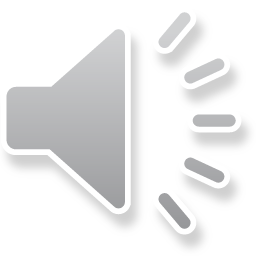 uwe.burghaus@ndsu.edu
[Speaker Notes: Noble metals 
ruthenium (Ru), 
rhodium (Rh), 
palladium (Pd), 
osmium (Os), 
iridium (Ir), 
platinum (Pt), 
gold (Au), 
silver (Ag).

Def.: In chemistry, noble metals are metallic elements that show outstanding resistance to chemical attack even at high temperatures.
https://en.wikipedia.org/wiki/Noble_metal


Uwe Burghaus
- Surface Chemistry | Het. Catalysis | Nanoscience | Materials -
North Dakota State University, Dept. Chemistry & Biochemistry
uwe.burghaus@ndsu.edu
www.uweburghaus.us
https://www.ndsu.edu/chemistry/people/faculty/burghaus.html
 
Is there any evidence that graphene and functionalized graphene can act as a catalyst? 
Given the literature there is no doubt that noble metal free catalysis does work. Examples of noble metal free carbon catalysts are outlined in many published works (see, e.g., refs.1-21). Many studies concern synthetic organic chemistry in the liquid phase.22 For example, phenol oxidation by graphene oxide was reported in the liquid phase.17 Or, the Friedel–Crafts reaction of benzene using mesoporous carbon nitrides is described.18 Or, graphene oxide was used to catalyze the oxidation of alcohols in the liquid phase.19 (See, e.g., Tabs. 1-2 in ref.23 for further examples and references.) Importantly, adsorption and reaction processes of sulfur compounds with GO have been studied extensively in the liquid phase11, 13, 14, 24-27 as well as theoretically.25 
Photocatalytic processes in the gas-phase on graphitic system were reported too such as CO2 to methanol conversion,28 just to mention one study here. For noble metal free electrocatalysis see, e.g., ref.29
Ambient pressure gas phase reactions are also known. For example, mesoporous carbon acts as a metal-free catalyst for the low-temperature H2S oxidation by doping the carbon catalyst with nitrogen atoms.16 Ref.30 describes a high-pressure study on an apparently thick layer of supported commercial GO flakes. On that system, CO oxidation (as a gas-surface reaction) was seen successfully at high pressure conditions.30 On N and S doped graphene flakes NO dissociation was seen using a fixed-bed reactor.20
In addition, many theoretical studies suggest that graphene and graphene oxide can work as a catalyst. For example, SO2 oxidation by graphene oxide was considered by density functional theory (DFT).25 In another DFT study an enhancement of NOx and N2O2 adsorption on hydroxyl and carbonyl covered GO, compared with graphene, was theoretically predicted. Here hydrogen bond formation and even weak covalent bonds (by hybridization of NOx and GO bonds) were invoked.31 Similar theoretical results were reported about ammonia (NH3) adsorption on GO.32
Non carbon but noble metal free catalysts are also known.33
Molecular adsorption was studied also experimentally on (functionalized) graphene34-43 but, experimental UHV surface science work characterizing surface reactions has apparently not been conducted, except our own works.44 

A concern often voiced is whether graphene can really act as a catalyst in these processes. In some of the literature examples just discussed, the reactions may be stoichiometric, but also examples are known where graphene clearly acts as a catalyst. Citing directly the review about graphene in organic liquid phase reactions:22 “… GO was recovered and reused for nine catalytic cycles...” (see page 11474, right column, ref.22) That exactly is the definition of a catalyst. That citation concerns Michael addition reactions, similar results were obtained for C–H bond activation of aryl halides (see page 11475, left column in the same review). For other examples, see e.g. refs.45 (defects in graphene acting as active sites), ref. 34, 35 (enhanced CO adsorption, graphene was not altered, i.e., the process is catalytic), ref.15 (Si doped graphene catalyzing CO oxidation), etc.
 
 
References 
1	Su, D. S., Zhang, J., Frank, B., Thomas, A., Wang, X., Paraknowitsch, J. Schloegel, R., "Metal-Free Heterogeneous Catalysis for Sustainable Chemistry (review)" ChemSusChem 3, 169–180, (2010).
2	Schreiner, P. R., "Metal-free organocatalysis through explicit hydrogen bonding interactions" Chem. Soc. Rev. 32, 289–296., (2003).
3	Zhang, J., Su, D., Zhang, A., Wang, D., Schloegel, R. Hbert, C., "Nanocarbon as Robust Catalyst: Mechanistic Insight into Carbon-Mediated Catalysis" Angew. Chem. Int. Ed. 46, 7319 –7323, (2007).
4	Wang, Y., Li, H., Yao, J., Wanga, X. Antoniettia, M., "Synthesis of boron doped polymeric carbon nitride solids and their use as metal-free catalysts for aliphatic C–H bond oxidation" Chem. Sci. 2, 446–450, (2011).
5	Xiaoyan, S., Rui, W. Dangsheng, S., "Research progress in metal-free carbon-based catalysts" Chinese Journal of Catalysis 34, 508–523, (2013).
6	Qi, W. Su, D., "Metal-Free Carbon Catalysts for Oxidative Dehydrogenation Reactions" ACS Catal. 4, 3212−3218, (2014).
7	Sun, H., Wang, Y., Liu, S., Ge, L., Wang, L., Zhub, Z. Wang, S., "Facile synthesis of nitrogen doped reduced graphene oxide as a superior metal-free catalyst for oxidation" Chem. Commun. 49, 9914-9916, (2013).
8	Sakaushi, K., Fellinger, T. P. Antonietti, M., "Bifunctional Metal-Free Catalysis of Mesoporous Noble Carbons for Oxygen Reduction and Evolution Reactions" ChemSusChem 8, 1156 – 1160, (2015).
9	Zhang, M. Dain, L., "Carbon nanomaterials as metal-free catalysts in next generation fuel cells" Nano Energy 1, 514–517, (2012).
10	Dai, L., Xue, Y., Qu, L., Choi, H. Baek, J., "Metal-Free Catalysts for Oxygen Reduction Reaction" Chem. Rev. 115, 4823−4892, (2015).
11	Zhai, C., Sun, M., Zhua, M., Song, S. Jiang, S., "A new method to synthesize sulfur-doped graphene as effectivemetal-free electrocatalyst for oxygen reduction reaction" Applied Surface Science 407, 503–508, (2017).
12	Tang, Y., Chen, W., Shen, Z., Chang, S., Zhao, M. Dai, X., "Nitrogen coordinated silicon-doped graphene as a potential alternative metal-free catalyst for CO oxidation" Carbon 111, 448-458, (2017).
13	Zhao, Q., Mao, Q., Zhou, Y., Wei, J., Liu, X., Yang, J., Luo, L., Zhang, J., Chen, H., Chen, H. Tang, L., "Review: Metal-free carbon materials-catalyzed sulfate radical-based advanced oxidation processes: A review on heterogeneous catalysts and applications" Chemosphere 189, 224-238, (2017).
14	Esrafili, M. D., Saeidi, N. Nematollahi, P., "Si-doped graphene: A promising metal-free catalystfor oxidation of SO2" Chemical Physics Letters 649, 37–43, (2016).
15	Tang, Y., Liu, Z., Dai, X., Yang, Z., Chen, W., Ma, D. Lu, Z., "Theoretical study on the Si-doped graphene as an efficient metal-freecatalyst for CO oxidation" Applied Surface Science 308, 402–407, (2014).
16	Sun, F., Liu, J., Chen, H., Zhang, Z., Qiao, W., Long, D. Ling, L., "Nitrogen-Rich Mesoporous Carbons: Highly Efficient, Regenerable Metal-Free Catalysts for Low-Temperature Oxidation of H2S" ACS Catal. 3, 862−870, (2013).
17	Komeily-Nia, Z., Chen, J. Y., Nasri-Nasrabadi, B., Lei, W. W., Yuan, B., Zhang, J., Qu, L. T., Gupta, A. Li, J. L., "The key structural features governing the free radicals and catalytic activity of graphite/graphene oxide" Phys.Chem.Chem.Phys. 22, 3112, (2020).
18	Goettmann, F., Fischer, A., Antonietti, M. Thomas, A., "Chemical Synthesis of Mesoporous Carbon Nitrides Using Hard Templates and Their Use as a Metal-Free Catalyst for Friedel–Crafts Reaction of Benzene" Angew. Chem. Int. Ed. 45, 4467–4471, (2006).
19	Dreyer, D. R., Jia, H. P. Bielawski, C. W., "Graphene Oxide: A Convenient Carbocatalyst for Facilitating Oxidation and Hydration Reactions" Angew. Chem. 122, 6965 –6968, (2010).
20	Wang, Y., Shen, Y., Zhou, Y., Xue, Z., Xi, Z. Zhu, S., "Heteroatom-Doped Graphene for Efficient NO Decomposition by Metal-Free Catalysis" ACS Appl. Mater. Interfaces 10, 36202−36210, (2018).
21	Wu, S., Yu, L., Wen, G., Xie, Z. Lin, Y., "Recent progress of carbon-based metal-free materials in thermal-driven catalysis" Journal of Energy Chemistry 58, 318–335, (2021).
22	Mohammadi, O., Golestanzadeh, M. Abdouss, M., "Recent advances in organic reactions catalyzed by graphene oxide and sulfonated graphene as heterogeneous nanocatalysts: a review" New J. Chem. 41, 11471--11497, (2017).
23	Su, C. Loh, K. P., "Carbocatalysts: Graphene Oxide and Its Derivatives" Acc. Chem. Res. 46, 2275–2285, (2013).
24	Long, Y., Zhang, C., Wang, X., Gao, J., Wang, W. Liu, Y., "Oxidation of SO2 to SO3 catalyzed by graphene oxide foams" J. Mater. Chem. 21, 13934, (2011).
25	He, G. He, H., "DFT studies on the heterogeneous oxidation of SO2 by oxygen functional groups on graphene" Phys. Chem. Chem. Phys. 18, 31691--31697 (2016).
26	Gotterbarm, K., Spath, F., Bauer, U., Steinruck, H. P. Papp, C., "Adsorption and Reaction of SO2 on Graphene-Supported Pt Nanoclusters" Top Catal 58, 573–579, (2015).
27	Rad, A. S. Zareyee, D., "Adsorption properties of SO2 and O3 molecules on Pt-decorated graphene: A theoretical study" Vacuum 130, 113-118, (2016).
28	Hsu, H.-C., Shown, I., Wei, H.-Y., Chang, Y.-C., Du, H.-Y., Lin, Y.-G., Tseng, C.-A., Wang, C.-H., Chen, L.-C., Lind, Y.-C. Chen, K.-H., "Graphene oxide as a promising photocatalyst for CO2 to methanol conversion" Nanoscale 5, 262, (2013).
29	Wang, J., Wang, P., Wang, S. Li, J., "A metal-free catalyst: sulfur-doped and sulfur nanoparticle-modified CMK-3 as an electrocatalyst for enhanced N2-fixation" New J. Chem. 44, 20935, (2020).
30	Narayanan, B., Weeksa, S. L., Jariwala, B. N., Macco, B., Weber, J. W., Rathi, S. J., Sanden, M. C. M., Sutter, P., Agarwal, S. Ciobanu, C. V., "Carbon monoxide-induced reduction and healing of graphene oxide" Journal of Vacuum Science & Technology A31, 040601 (2013).
31	Tang, S. Cao, Z., "Adsorption of nitrogen oxides on graphene and graphene oxides: Insights from density functional calculations" THE JOURNAL OF CHEMICAL PHYSICS 134, 044710, (2011).
32	Tang, S. Cao, Z., "Adsorption and Dissociation of Ammonia on Graphene Oxides: A First-Principles Study" J. Phys. Chem. C 116, 8778−8791, (2012).
33	Royer, S., Duprez, D., Can, F., Courtois, X., Batiot-Dupeyrat, C., Laassiri, S. Alamdari, H., "Perovskites as Substitutes of Noble Metals for Heterogeneous Catalysis: Dream or Reality" Chem. Rev. 114, 10292−10368, (2014).
34	Elias, D. C., Nair, R. R., Mohiuddin, T. Morozov, S. V., "Control of graphene's properties by reversible hydrogenation: evidence for graphane" Science 323, 610-613, (2009).
35	Balog, R., Jørgensen, B., Wells, J., Lægsgaard, E., Hofmann, P., Besenbacher, F. Hornekær, L., "Atomic Hydrogen Adsorbate Structures on Graphene" J. AM. CHEM. SOC. 131, 8744–8745, (2009).
36	Sivapragasam, N., Nayakasinghe, M. T. Burghaus, U., "Adsorption Kinetics and Dynamics of CO2 on Ru(0001) Supported Graphene Oxide" Journal of Physical Chemistry C 120, 28049–28056, (2016).
37	Chakradhar, A., Sivapragasam, N., Nayakasinghe, M. T. Burghaus, U., "Adsorption Kinetics of Benzene on Graphene: an Ultra-high Vacuum Study" Journal of Vacuum Science & Technology A 34, 021402, (2016).
38	Sivapragasam, N., Nayakasinghe, M. T. Burghaus, U., "Adsorption of n-butane on graphene/Ru(0001)—A molecular beam scattering study" J. Vac. Sci. Technol. 34, 041404, (2016).
39	Chakradhar, A. Burghaus, U., "Adsorption of water on graphene/Ru(0001)—an experimental ultra-high vacuum study" Chemical Communications 50, 7698 - 7701, (2014).
40	Burghaus, U., "Adsorption of water on two-dimensional crystals: water/graphene and water/silicatene (short review)" Inorganics 4, 10; http://www.mdpi.com/2304-6740/4/2/10/pdf (2016).
41	Chakradhar, A., Trettel, K. M. Burghaus, U., "Benzene adsorption on Ru(0001) and graphene/Ru(0001) — How to synthesize epitaxial graphene without STM or LEED?" Chemical Physics Letters 590, 146-152, (2013).
42	Sivapragasam, N., Nayakasinghe, M. T., Chakradhar, A. Burghaus, U., "Effects of the support on the desorption kinetics of n-pentane from graphene: an ultra-high vacuum adsorption study" J. Vac. Sci. Technol. A 35, 061404, (2017).
43	Chakradhar, A., Sivapragasam, N., Nayakasinghe, M. T. Burghaus, U., "Support effects in the adsorption of water on CVD graphene: an ultra-high vacuum adsorption study," Chemical Communications 51, 11463 - 11466, (2015).
44	Stach, T., Johnson, M. C., Stevens, S. Burghaus, U., "Adsorption Kinetics of SO2 on Graphene: an Ultra-high Vacuum Surface Science Study" submitted (2021).
45	Widjaja, H., Oluwoye, I., Altarawneh, M., Hamra, A. A. B., Lim, H. N., Huang, N. M., Yin, C. Y. Jiang, Z. T., "Phenol dissociation on pristine and defective graphene" Surface Science 657, 10-14, (2017).]
Literature SO2
North Dakota State University
Decomposes on all metal surfaces, except silver.
S, Sx, SO, SO3, SO4, S—O complex
The more reactive the surface, the lower the onset temperature of dissociation.
support effects
polarization effects
modification of density of states
hybridization
reactive defects in graphene
but
SO2 / HOPG   molecular adsorption
polar / non-polar
Ru surfaces are very reactive towards SO2 decomposition even at low temperatures
SO2(ads)S(ads) + 2O(ads)
on Ru desorption of sulfur already at 250 K
HOPG - highly oriented pyrolytic graphite
[Speaker Notes: Graphitic surfaces. Following simple chemistry concepts, polar SO2 is predicted to interact only weakly with graphene since carbon surfaces are considered as non-polar. However, substrate effects are known in the literature to be caused by polarization effects where some of the van der Waals interactions of the substrate are transmitted through the graphene layer. Also, modification of the density of states at the Fermi level induced by the graphene–substrate interaction are known to occur.]
North Dakota State University
1st step
making a sample
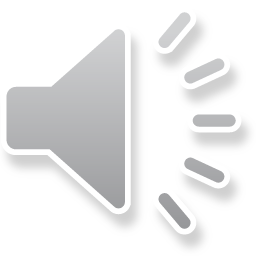 Ultra high vacuum
TDS – thermal desorption spectroscopy
sample
Adsorb gas at low temperature on surface
Increase temperature
Measure desorbing gas
temperature
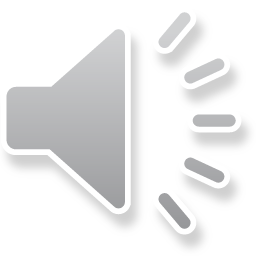 time
[Speaker Notes: One of our drafts came back and it turned out that the referee did not know what TDS is. Although all surface chemists know the technique some of our work is in an interdisciplinary area … Therefore, we added the following to the supplemental of this draft.

The UHV TDS (ultra-high vacuum thermal desorption spectroscopy) technique may not be so common in nanoscience. Therefore, a typical measuring procedure is outlined in the following. 
1) The sample is mounted inside a UHV vacuum chamber. 
2) A mass spectrometer which simply measures the pressure of a given gaseous molecule in this vacuum chamber is mounted in close proximity to the sample. 
3) The sample is cooled down and subsequently a valve is opened to dose a gas in the vacuum chamber which adsorbs on the surface at low temperature. 
4) The surface temperature is increased and the pressure of a given gas detect simultaneously with the mass spectrometer.
	Thus, TDS spectra depict simply the pressure of a given gaseous molecule vs. surface temperature. This pressure is related to the desorption rate. Thus, we obtain kinetics information, since the higher the peak temperature the larger the binding energy of the probe molecule on the surface. Integrating the TDS curves quantifies the total amount of adsorbed species.
	For TDS measurements on less conducting samples, electron bombardment heating is applied. The sample potential is ramped by means of a computer controlled high voltage (HV) power supply. Electrons evaporated from a W-filament, heated by means of a second computer controlled power supply, are accelerated against the back of the surface. A homemade data acquisition program controls the heating ramp (Ts vs. time) by means of the software Proportional-Integral-Derivative (PID) controller, taking advantage of the real time clock of the PC. Since a combination of two power supplies is used, the total heating power is controlled via a PID loop rather than the independent settings of the HV and filament current. In doing so, perfectly linear heating ramps (temperature vs time) can be obtained over a wide temperature range.]
PVD graphene
Physical Vapor Deposition
Epitaxial graphene is made like that …
North Dakota State University
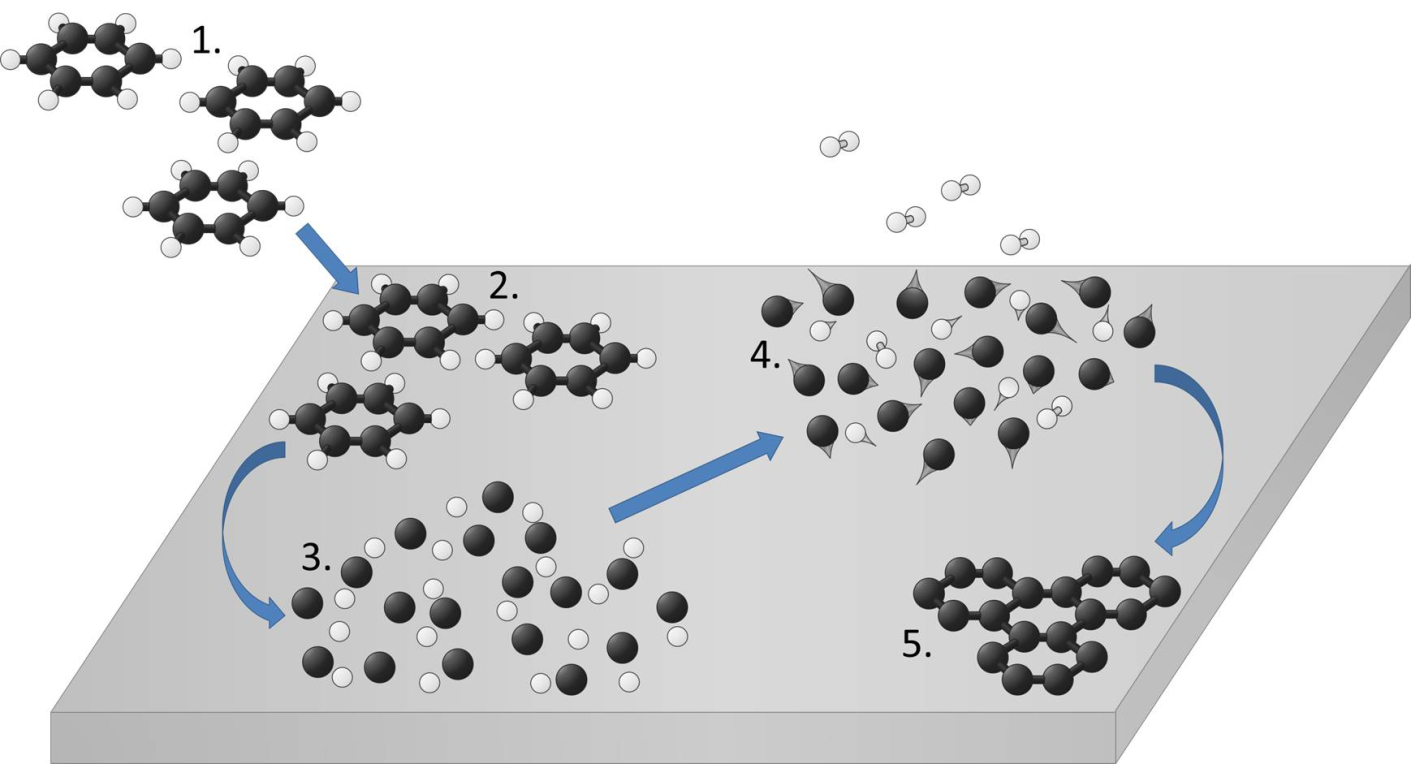 Dose C6D6 at low temperature
Collect D2 TDS
Anneal sample
Repeat until D2 signal disappears
Ru(0001)
UHV synthesis
ultra-high vacuum
self-terminating growth  single layer graphene
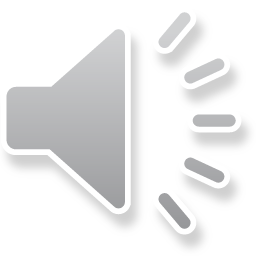 Chemical Physics Letters, 590 (2013) 146 - 152, by A. Chakradhar, K.M. Trettel, and U. Burghaus
[Speaker Notes: Graphene was made by decomposing benzene on ruthenium, see


Benzene adsorption on Ru(0001) and graphene/Ru(0001) — How to synthesize epitaxial graphene without STM or LEED?, Chemical Physics Letters, 590 (2013) 146 - 152,by A. Chakradhar, K.M. Trettel,* and U. Burghaus*NSF REU fellow 



STM characterization of graphene/Ruthenium
Structural properties and site specific interactions of Pt with the graphene/ Ru(0001) moiré overlayer 
J. Chem. Phys. 131, 164701 (2009); https://doi.org/10.1063/1.3246166 
Kerstin Donner and Peter Jakob

Directed self-assembly of monodispersed platinum nanoclusters on graphene Moiré template 
Appl. Phys. Lett. 95, 093106 (2009); https://doi.org/10.1063/1.3223781
Yi Pan, Min Gao, Li Huang, Feng Liu, and H.-J. Gao]
PVD graphene
Physical Vapor Deposition
Epitaxial graphene is made like that …
North Dakota State University
defect density < 5%
c(L) gas exposure in Langmuir
L: Langmuir, 1 L = 1 sec gas exposure at 1x10-6 torr
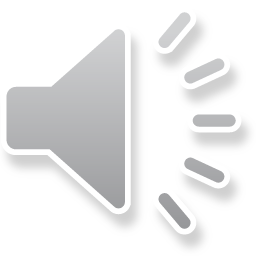 Chemical Physics Letters, 590 (2013) 146 - 152, by A. Chakradhar, K.M. Trettel, and U. Burghaus
[Speaker Notes: Graphene was made by decomposing benzene on ruthenium, see


Benzene adsorption on Ru(0001) and graphene/Ru(0001) — How to synthesize epitaxial graphene without STM or LEED?, Chemical Physics Letters, 590 (2013) 146 - 152,by A. Chakradhar, K.M. Trettel,* and U. Burghaus*NSF REU fellow]
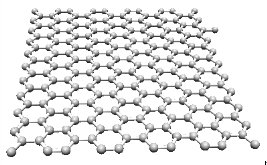 Auger - sample characterization
North Dakota State University
AES - Auger electron
spectroscopy
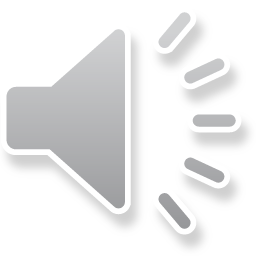 [Speaker Notes: Left hand side
Auger electron spectra of the clean ruthenium support and graphene on that support.
Since Ru and C AES peaks overlap, the p/n peak ratio is used as a characterization.
According to STM works (e.g., see Goodman, et al.) and other spectroscopy the p/n ratios obtained here are characteristic of clean Ru and a single atom thick layer of carbon on it.]
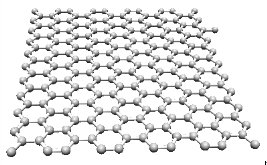 Auger - sample characterization
North Dakota State University
p/n ratios
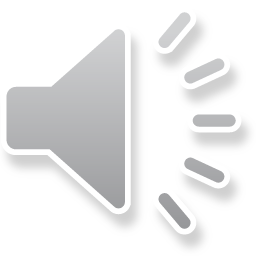 [Speaker Notes: Left hand side
Auger electron spectra of the clean ruthenium support and graphene on that support.
Since Ru and C AES peaks overlap, the p/n peak ratio is used as a characterization.
According to STM works (e.g., see Goodman, et al.) and other spectroscopy the p/n ratios obtained here are characteristic of clean Ru and a single atom thick layer of carbon on it.]
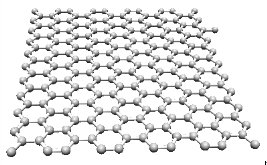 LEED - sample characterization
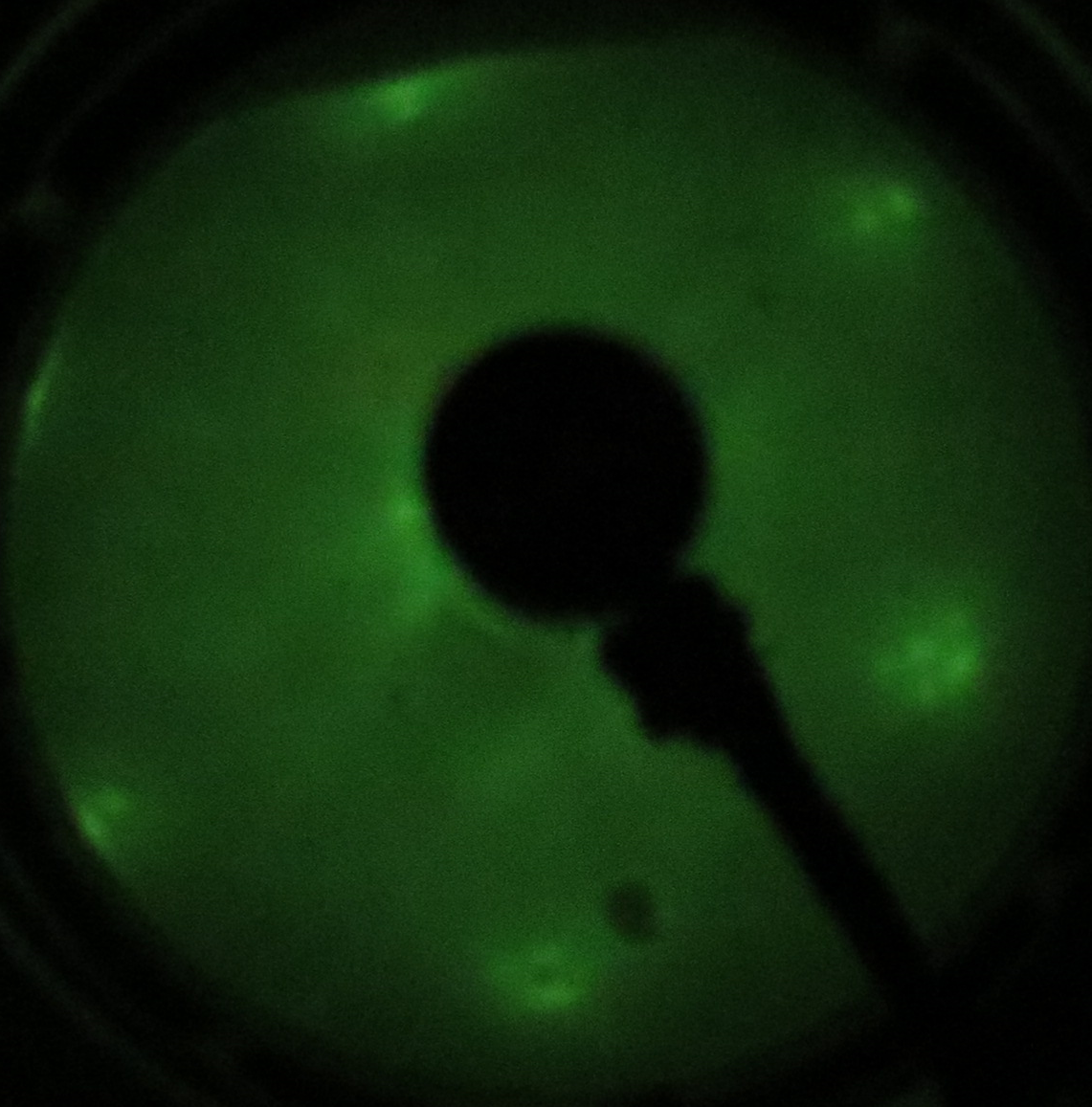 A
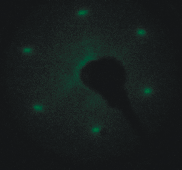 B
North Dakota State University
Sample 1
Sample 2
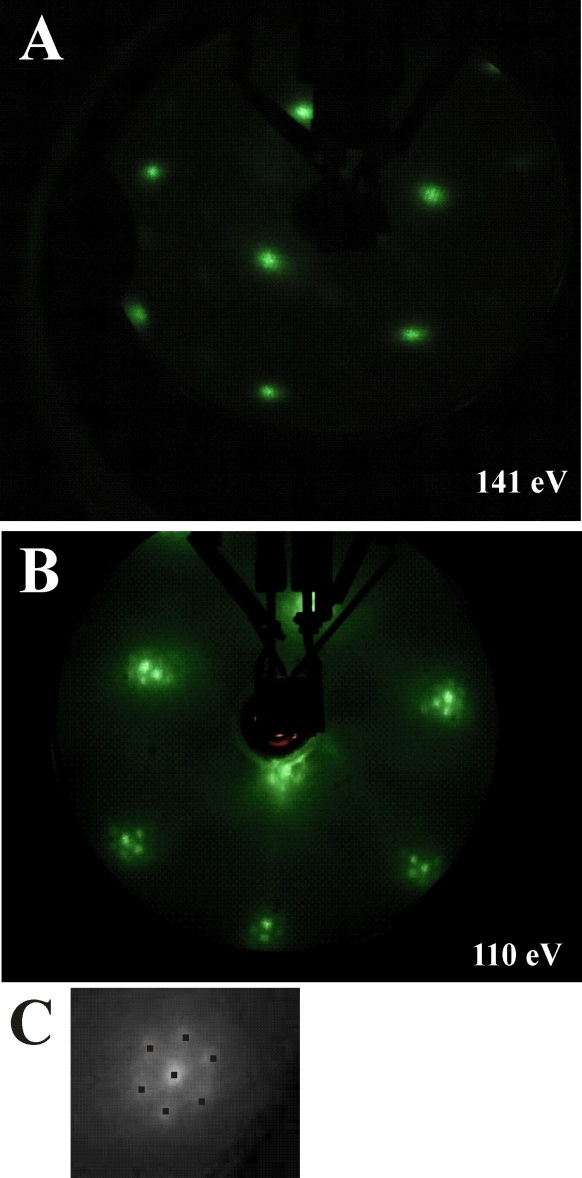 Ru
Gr/Ru
Ru
97 eV
95 eV
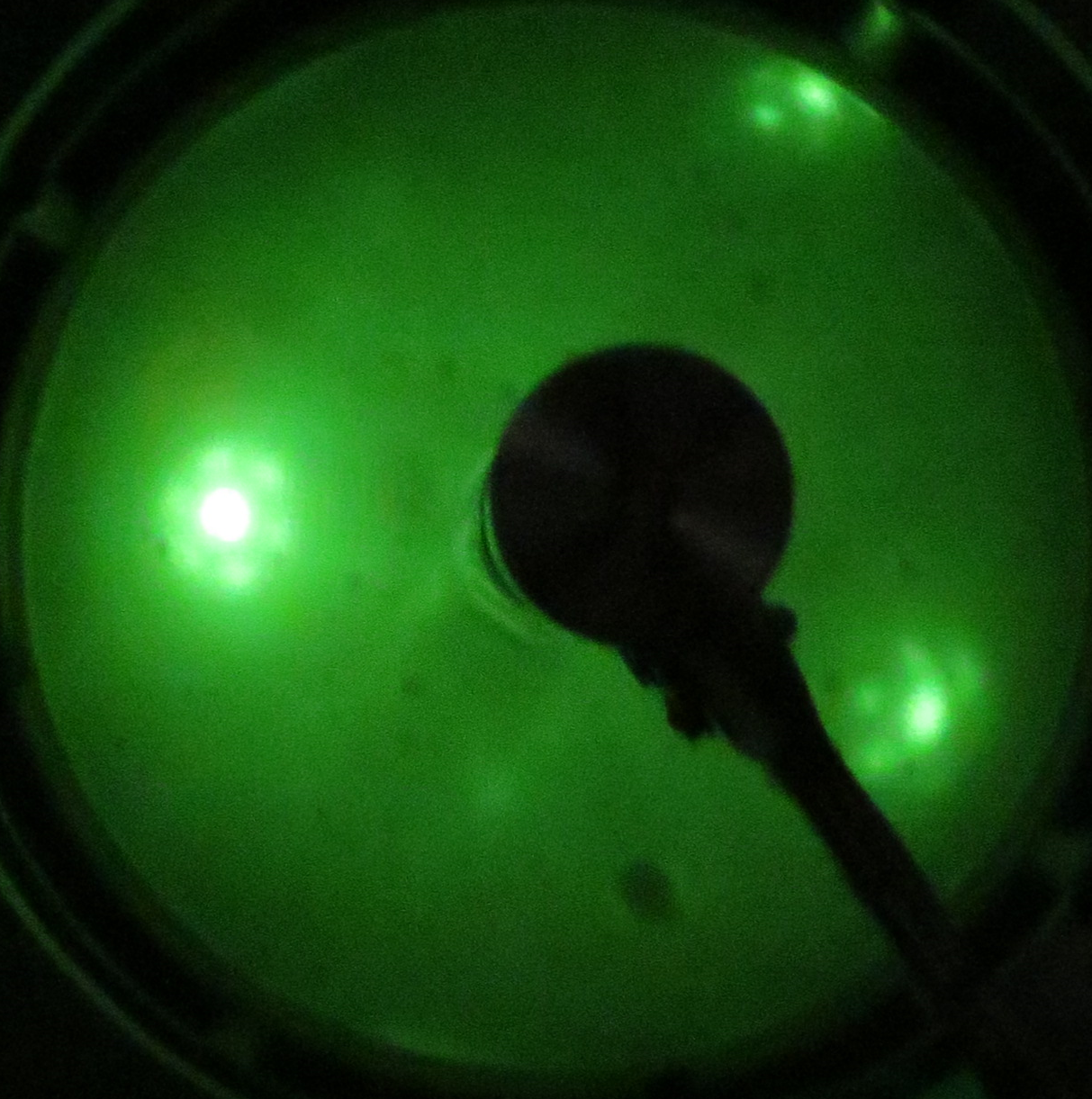 C
Gr/Ru
Gr/Ru
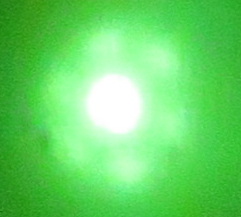 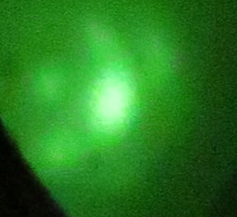 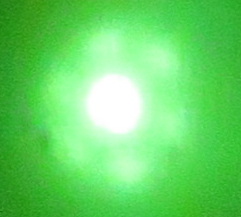 X
X
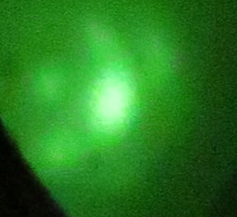 X
X
X
X
X
X
X
X
X
43 eV
Gr/Ru graphene/Ruthenium(0001)
LEED: Low Energy Electron Diffraction
[Speaker Notes: Right hand side
As also discussed in ref. [Effects of surface impurities on epitaxial graphene growth, Valeria del Campo, Ricardo Henríquez, Patricio Häberle, Applied Surface Science 264 (2013) 727-731 ] obtaining good LEED images of graphene’s/ruthenium Moré structure is difficult due to lack of perfect focusing and photographic problems. Having all satellite peak in focus with the same settings of the LEED system was not possible. However, the extra LEED spots surrounding the substrate LEED pattern are evident. A) LEED of graphene at 95 eV, B) LEED of clean ruthenium at 97 eV, C) LEED of graphene at 43 eV, here the sample was rotated by a few degrees, i.e., sample was not parallel to the LEED screen. Highlighted are the satellite pots using the letter “x”.

LEED images for two different graphene samples are shown]
North Dakota State University
SO2
Just published
Adsorption and Reaction Kinetics of SO2 on Graphene: an Ultra-high Vacuum Surface Science StudyJ. Vac. Sci. Technol. A, in press, Vol.39, Issue 4by Thomas Stach, Melody C. Johnson, Samuel Stevens, Uwe Burghaushttps://doi.org/10.1116/6.0001055DOI: 10.1116/6.0001055
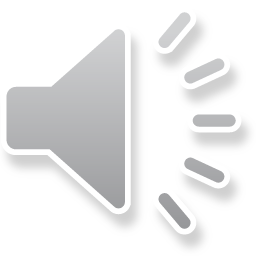 uwe.burghaus@ndsu.edu
Multi-mass TDS of SO2
North Dakota State University
Sulfur does not desorb
Reactive adsorption pathways:
2SO2(ad)  2SO(ad) + O2(gas) 
SO(ad)SO(gas)
Molecular adsorption pathway:
SO2(ad)SO2(gas)
gas phase = TDS  molecular adsorption
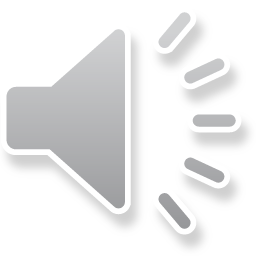 ad: adsorption
gas: gas-phase species
[Speaker Notes: Left side
TDS, thermal desorption spectroscopy, curves for different masses.

Right side
Comparison of the SO2 gas phase fragmentation pattern with the integrated TDS peak areas (/intensities).
Depicted is always the ratio of a given mass to the parent mass of SO2.
E.g., S-TDS is the ratio of the integrated TDS peak areas of the mass spec. signals for m/e=32 (sulfur) with respect to m/e=64 (parent/molecular SO2), or Sgas is the intensity ratio of m/e=32 (sulfur) with respect to m/e=64 (parent/molecular SO2) for gas phase SO2 (detected with the same mass spec.).

Main result:
SO and O TDS signals are larger than the corresponding SO2 gas phase signal which suggests the decomposition of SO2 since more SO and O are formed than expected for purely molecular SO2.

More details:
The parent mass signal for SO2 at m/e=64 (left side, black curve) must be related to molecular adsorption and desorption of SO2. Since this signal is detected, we have evidence for the process 
SO2(ad)  SO2(gas).       (1)
A comparison of the TDS signals at various other masses with the corresponding SO2 gas phase fragmentation pattern measured with the same mass spectrometer allows one to detect none-molecular adsorption/reaction pathways. 

SO and O TDS signals are larger than the corresponding SO2 gas phase signal (i.e., the gas phase fragmentation pattern) which would suggest
2SO2(ad)  2 SO(ad) + O2(gas)     (2)
SO(ad)  SO(g)                              (3)
Since all fragments desorb at the same and rather low temperature, a molecular adsorption/desorption pathway for SO seems likely.

Furthermore, the S TDS signal agrees with SO2 gas phase fragmentation pattern of sulfur, i.e., sulfur does not desorb up to 600 K.
That TDS result is consistent with sulfur seen on the surface with AES (next slide) after the TDS experiments.
Therefore, another adsorption/reaction pathway must exist that generates sulfur such as
SO2(ad)  S(ad) + O2(des)                 (4)
or
2SO(ad)  2 S(ad) + O2(des)              (5)
AES did not detect adsorbed oxygen after the TDS runs, i.e., O2 indeed preferentially desorbs rather than forming graphene oxide. The p/n AES ratio of graphene slightly decreased after the TDS experiments, which indicates an increase of carbon on the surface. Thus, graphene seems not to decompose while interacting with SO2. The increase in carbon likely is caused by our AES system, the micro CMA based AES is rather short. Therefore, carbon desorbs from the filament of the AES electron gun which is in line of sight to the sample. Thus, while collecting AES data some amorphous carbon is deposited on the surface.]
Estimating reaction probability for SO2 decomposition
North Dakota State University
2SO2(ad)  2SO(ad) + O2(gas)
>
defect density < 5%
Ruling out that reactivity is solely defect related.
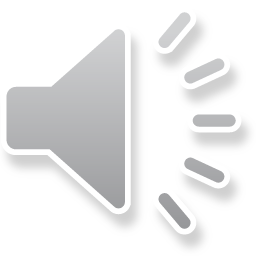 Auger after SO2 TDS
North Dakota State University
SO2(ad)  S(ad) + O2(des)
and/or
2SO(ad)  2 S(ad) + O2(des)
Ruling out that reactivity is solely defect related.
Graphene remains intact, catalytic process.
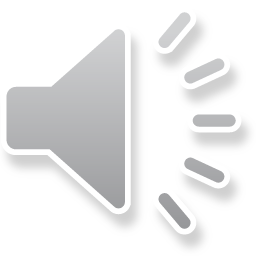 AES sensitivity factors
post: intensity after SO2 adsorption
pr: intensity prior SO2 adsorption
[Speaker Notes: There is a Ru AES peak close to the S AES peak. However, the intensity in the S AES region clearly increases after the TDS experiments. Interestingly, also the Ru+S peak shifts towards the expected sulfur AES peak position consistent with the decomposition of SO2 seen in the TDS experiments.

The estimate assumes that the Ru signal after the sulfur is adsorbed remains the same as for the clean surface.
That does ignore the attenuation of the Ru signal due to being covered by sulfur. Thus, the Ru signal after S deposition will be a bit smaller than for the clean surface. Thus, Ipost is underestimated and so is IS. The actual S coverage should be larger.]
Parent-mass TDS of SO2
North Dakota State University
a peak
Our study, a peak
(46.1 ± 0.5) kJ/mol to (36.8 ± 0.5) kJ/mol

DFT on free standing graphene much smaller

Gellman, 2009
35 kJ/mol HOPG 
47 kJ/mol amorphous carbon
Condensation temperatures, c-peak
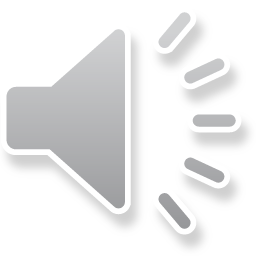 c: condensation peak
a: molecular adsorption within monolayer range
[Speaker Notes: J. Ahner and H. W. Wassmuth, Surf. Sci. 287/288, 125 (1993).
	P. Zebisch, M. Stichler, T. Trischberger, M. Weinelt and H. P. Steinrueck, Surf. Sci. 371, 235 (1997).

Gellman, Applied Catalysis A: General 362 (2009) 8–13]
Proposed kinetics mechanism for SO2 graphene/Ru - summary
North Dakota State University
molecular adsorption / desorption
Why? parent mass desorbs
SO2(ad)  SO2(gas)
Ed = 46.3 - 9.6 Q kJ/mol
2SO2(ad)  2 SO(ad) + O2(gas)
Reaction probability
SO formation / desorption
Why? SO signal stronger than gas-phase fragmentation
SO(ad)  SO(g)
Side reactions consuming O2
Why? O2 signal stronger than gas-phase fragmentation, but smaller than stoichiometry would predict
S(ad) +2O(ad)SO2(ad)
SO2(ad)  S(ad) + O2(des)
Sulfur formation
Why? S detected by Auger
2SO(ad)  2 S(ad) + O2(des)
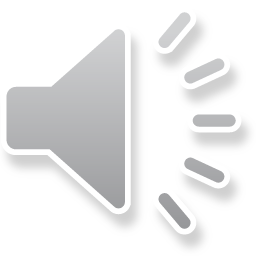 [Speaker Notes: Noble metals 
ruthenium (Ru), 
rhodium (Rh), 
palladium (Pd), 
osmium (Os), 
iridium (Ir), 
platinum (Pt), 
gold (Au), 
silver (Ag).

Def.: In chemistry, noble metals are metallic elements that show outstanding resistance to chemical attack even at high temperatures.
https://en.wikipedia.org/wiki/Noble_metal]
Proposed electronic mechanism
North Dakota State University
part of van der Waals interactions from a substrate are transmitted through graphene
hybridization of substrate and graphene orbitals
graphene defects as active sites
charge transfer from dopants to graphene
Current literature suggests as a working hypothesis for our project that epitaxial graphene can act as a catalyst due to hybridization of graphene’s carbon with the substrate.
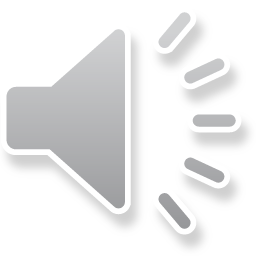 [Speaker Notes: Possible mechanisms and working hypothesis
For developing a working hypothesis for the proposed projects, one may want to consider possible mechanisms explaining why a carbon-based system may become a catalyst. Searching the literature, several ideas become apparent. 
1) Considering molecular adsorption. A few years back the adsorption of water on epitaxial graphene was a focus area.1-7 Theoretical works suggested that at least part of van der Waals interactions from a substrate are transmitted through graphene, i.e., the polarization of the substrate can affect surface properties of graphene.4 That is not restricted to metallic substrates but, e.g., glass or silica as a substrate also can affect van der Waals type interactions.4  
2) More important for our projects, for more covalent interactions a different mechanism was recently suggested.8, 9 In this combined experimental and DFT study, a hybridization of nickel (used as a substrate) and graphene orbitals was proposed to enhance the reactivity for CO adsorption.8 Graphene’s structure was not altered. Hybridization effects should not be restricted to metallic substrates. Metal substrates are primarily used in many studies so far simply because it’s easier to grow graphene on metals. If graphene on non-metallic systems also becomes reactive due to hybridization effects simply needs an experimental verification. First the reactivity can be characterized using kinetics techniques. Next, electronic structure properties become apparent in XPS data. 
3) Liquid phase studies usually consider graphene (carbon flakes) not bound to a substrate. In most studies the graphene flakes are functionalized which determines the reactivity. For example, during oxidation of graphene, the sp2 hybridized carbon of graphene changes to a sp3 in order to accommodate the oxygen.10 DFT studies  have shown that the oxidation of graphene can form various oxygen containing functional groups: epoxide, hydroxyl, and carboxyl.11 Both the aromaticity and the reactive oxygen containing functional groups in GO can act towards making GO a reactive material. Besides GO other functionalization have been shown to be effective. Many theoretical studies in the literature are devoted to understanding the mechanism by which functionalization modifies the reactivity of graphene. For example, the binding energy of Pt doubles by N-doping graphene. This DFT study suggests that the nitrogen atoms locally destabilize the delocalized double bond present in graphene.12 Or, in an experimental study about H2S oxidation by an N-doped carbon catalyst, it was suggested that nitrogen groups act as Lewis basic sites increasing the local basicity of coadsorbed water which facilitate the dissociation and subsequent oxidation of H2S.13 Examples where a charge transfer from N or S dopands of graphene to adsorbates is invoked (leading to dissociation of the adsorbate) also can be found in the literature.14
4) Another mechanism is related to defects in graphene. According to a DFT study15 defects in graphene create C atoms with dangling bonds (i.e. unpaired valence electrons) which enhance graphene's reactivity. In particular, the dissociation of phenol was catalyzed by defects.15 Experimentally, the defect density of graphene can be manipulated by electron or ion bombardment using a sputter gun, or the electron gun from the Auger or LEED system. That again should be independent of the type of substrate (metal vs. non-metallic) used.
 
Current literature suggests as a working hypothesis for our project that epitaxial graphene can act as a catalyst due to hybridization of graphene’s carbon with a metallic or non-metallic substrate. And, a functionalization certainly modifies graphene’s electronic structure to become more reactive e.g. by charge transfer.
 
Uwe Burghaus
- Surface Chemistry | Het. Catalysis | Nanoscience | Materials -
North Dakota State University, Dept. Chemistry & Biochemistry
uwe.burghaus@ndsu.edu
www.uweburghaus.us
https://www.ndsu.edu/chemistry/people/faculty/burghaus.html


References 
1	Burghaus, U., "Adsorption of water on two-dimensional crystals: water/graphene and water/silicatene (short review)" Inorganics 4, 10; http://www.mdpi.com/2304-6740/4/2/10/pdf (2016).
2	Rafiee, J., Mi, X., Gullapalli, H., Thomas, A. V., Yavari, F., Shi, Y., Ajayan, P. M. Koratkar, N. A., "Wetting transparency of graphene" Nature Materials 11, 217, (2012).
3	Shih, C. J., Wang, Q. H., Lin, S., Park, K. C., Jin, Z., Strano, M. S. Blankschtein, D., "Breakdown in the Wetting Transparency of Graphene" Phys. Rev. Lett. 109, 176101, (2012).
4	Shih, C. J., Strano, M. S. Blankschtein, D., "Wetting translucency of graphene" Nat. Mater. 12, 866, (2013).
5	Raj, R., Maroo, S. C. Wang, E. N., "Wettability of Graphene" Nano Lett. 13, 1509-1515, (2013).
6	Chakradhar, A. Burghaus, U., "Adsorption of water on graphene/Ru(0001)—an experimental ultra-high vacuum study" Chemical Communications 50, 7698 - 7701, (2014).
7	Chakradhar, A., Sivapragasam, N., Nayakasinghe, M. T. Burghaus, U., "Support effects in the adsorption of water on CVD graphene: an ultra-high vacuum adsorption study," Chemical Communications 51, 11463 - 11466, (2015).
8	Elias, D. C., Nair, R. R., Mohiuddin, T. Morozov, S. V., "Control of graphene's properties by reversible hydrogenation: evidence for graphane" Science 323, 610-613, (2009).
9	Balog, R., Jørgensen, B., Wells, J., Lægsgaard, E., Hofmann, P., Besenbacher, F. Hornekær, L., "Atomic Hydrogen Adsorbate Structures on Graphene" J. AM. CHEM. SOC. 131, 8744–8745, (2009).
10	Vinogradov, N. A., Schulte, K., Ng, M. L., Mikkelsen, A., Lundgren, E., Mårtensson, N. Preobrajenski, A. B., "Impact of Atomic Oxygen on the Structure of Graphene Formed on Ir(111) and Pt(111)" J. Phys. Chem. C 115, 9568, (2011).
11	Su, C. Loh, K. P., "Carbocatalysts: Graphene Oxide and Its Derivatives" Acc. Chem. Res. 46, 2275–2285, (2013).
12	Groves, M. N., Chan, A. S. W., Malardier-Jugroot, C. Jugroot, M., "Improving platinum catalyst binding energy to graphene through nitrogen doping" Chemical Physics Letters 481, 214-219, (2009).
13	Sun, F., Liu, J., Chen, H., Zhang, Z., Qiao, W., Long, D. Ling, L., "Nitrogen-Rich Mesoporous Carbons: Highly Efficient, Regenerable Metal-Free Catalysts for Low-Temperature Oxidation of H2S" ACS Catal. 3, 862−870, (2013).
14	Wang, Y., Shen, Y., Zhou, Y., Xue, Z., Xi, Z. Zhu, S., "Heteroatom-Doped Graphene for Efficient NO Decomposition by Metal-Free Catalysis" ACS Appl. Mater. Interfaces 10, 36202−36210, (2018).
15	Widjaja, H., Oluwoye, I., Altarawneh, M., Hamra, A. A. B., Lim, H. N., Huang, N. M., Yin, C. Y. Jiang, Z. T., "Phenol dissociation on pristine and defective graphene" Surface Science 657, 10-14, (2017).]
North Dakota State University
H2S
Very recent data (unpublished)
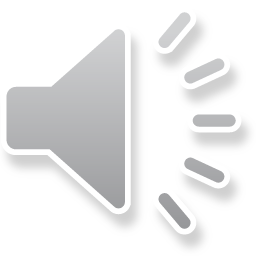 Literature H2S
North Dakota State University
[Speaker Notes: Adsorption and reaction of H2S on graphene at ultra-high vacuum
 
1. Introduction
A. Motivation
Adsorption and reaction of H2S on solid surfaces leads to complicated and interesting surface chemistry which is worthwhile to study on its own grounds.1, 2 Regarding applications, the largest industrial source of H2S is generated by the hydrodesulfurization process in petroleum refineries, but also coke ovens, sewerage, paper mills, and tanneries generate it. Also, natural gas can include it. Therefore, energy efficient removal of H2S gas is of practical interest3, 4 as well as H2S sensors.5 Considering graphene and other carbon systems studies are besides scientific curiosity motived by developing noble metal free catalysts.6
 
B. Brief H2S literature survey
To the best of our knowledge, H2S adsorption or reaction on graphene has not been studied experimentally at ultra-high vacuum (UHV) conditions using surface science methods. However, related reference systems including other carbon surfaces and ruthenium (used in this study to form graphene) as well as theoretical projects are available in the literature. 

Theory considering H2S on pristine graphene: Using DFT (density functional theory) and vdW-DFT (van der Walls DFT), a weak physisorption (Tab. 1) of H2S on free standing graphene was predicted theoretically (with binding energies from 18 kJ/mol to 34 kJ/mol)1, 7 with very little charge transfer from graphene to H2S and only a weak hybridization of S 3p and C 2p orbitals.7 Nearly all DFT studies concern free standing graphene, although it is known that epitaxial graphene can have very different properties8, 9 and thick “graphene” flakes (mostly utilized in liquid phase studies) behave like HOPG10 (Highly Ordered Pyrolytic Graphite) rather than graphene. Therefore, a comparison of epitaxial graphene, graphene flakes and free standing DFT modeled graphene is problematic. Interestingly, in one recent DFT study the effect of the substrate (here nickel) was actually included.11 It turned out, that graphene(p) and Ni(3d) states hybridization boosts graphene’s reactivity, as also seen experimentally8, 9 (in that case for CO adsorption). Graphene’s structure was not altered. 

Theory considering H2S on functionalized graphene: Whereas simple DFT modeling of free-standing graphene usually describes it as non-reactive, numerous theoretical studies predict reactivity enhancement when functionalizing graphene3 including H2S induced S doping.1 In a reactive process likely adsorbed sulfur is formed from H2S. Sulfur’s binding energy on free standing graphene was calculated as 56 kJ/mol using DFT1 as well as a significant H2S binding strength enhancement in coadsorption with S to 169 kJ/mol was proposed theoretically.1 Coadsorption of S and H2S theoretically leads to the formation of HSSH which seems to clean off sulfur.1 Interestingly, H2S chemisorbs covalently on defect sites (vacancies), leading to dissociation to adsorbed sulfur and desorbing H2.1, 2 Sulfur seems to become part of the graphene lattice (,i.e., graphene is doped by sulfur); S doped graphene adsorption sites also dissociate H2S.1

H2S on other carbon surfaces: H2S adsorption on various different amorphous carbon thin films (oxidized, N and H doped) and HOPG were studied by TDS (Thermal Desorption Spectroscopy) and XPS (X-ray Photoelectron Spectroscopy).12 Molecular adsorption (/ 1st order desorption) was apparently seen only on the amorphous and oxidized carbon films with, amazingly, identical binding energies (Tab. 1). Several studies were conducted on activated carbon (AC).4 Numerous impurities/functionalities seem usually adsorbed on AC, which makes a comparison to UHV work difficult. E.g., in the presence of O2 and water, H2S can be oxidized to SO2 and sulfur. Sulfur desorption was seen at 750 K in derivative thermogravimetry (DTG) of AC.13

H2S on Ru: In this study, Ru(0001) is used as a substrate to grow graphene. According to LEED (Low Energy Electron Diffraction), UPS (Ultraviolet Photoelectron Spectroscopy), AES (Auger Electron Spectroscopy), and TDS above 350 K, H2S decomposed to adsorbed sulfur and desorbing H2.14 The low coverage heat of adsorption of H2S amounts to 105 kJ/mole.14 Even annealing the surface at high temperature for an extended period of time (~1400 K for 5-30 min) did not completely desorb sulfur.
 
 
Possible (side) reactions
H2S + 1/2O2  S° + H2O
H2S + 3/2O2  SO2 + H2O
SO2 + H2O + 1/2O2  H2SO4
S° + O2  SO2 + O2  H2SO4
SO2 + C  S + CO2
 
References
1	Faye, O., Raj, A., Mittal, V. Beye, A. C., "H2S adsorption on graphene in the presence of sulfur: A density functional theory study" Computational Materials Science 117, 110–119, (2016).
2	Borisova, D., Antonov, V. Proykova, A., "Hydrogen Sulfide Adsorption on a Defective Graphene" International Journal of Quantum Chemistry 113, 786–791, (2013).
3	Faye, O., Eduok, U., Szpunar, J., Samoura, A. Beye, A., "H2S adsorption and dissociation on NH-decorated graphene: A first principles study" Surface Science 668, 100–106, (2018).
4	Bagreev, A., Rahman, H. Bandosz, T. J., "Study of regeneration of activated carbons used as H2S adsorbents in water treatment plants" Advances in Environmental Research 6, 303-311, (2002).
5	Reshak, A. H. Auluck, S., "Adsorbing H2S onto a single graphene sheet: A possible gas sensor" JOURNAL OF APPLIED PHYSICS 116, 103702, (2014).
6	Sun, F., Liu, J., Chen, H., Zhang, Z., Qiao, W., Long, D. Ling, L., "Nitrogen-Rich Mesoporous Carbons: Highly Efficient, Regenerable Metal-Free Catalysts for Low-Temperature Oxidation of H2S" ACS Catal. 3, 862−870, (2013).
7	Mohammadi-Manesh, E., Vaezzadeh, M. Saeidi, M., "Cu- and CuO-decorated graphene as a nanosensor for H2S detection at room temperature" Surface Science 636, 36–41, (2015).
8	Celasco, E., Carraro, G., Smerieri, M., Savio, L., Rocca, M. Vattuone, L., "Influence of growing conditions on the reactivity of Ni supported graphene towards CO" THE JOURNAL OF CHEMICAL PHYSICS 146, 104704 (2017).
9	Smerieri, M., Celasco, E., Carraro, G., Lusuan, A., Pal, J., Bracco, G., Rocca, M., Savio, L. Vattuone, L., "Enhanced Chemical Reactivity of Pristine Graphene Interacting Strongly with a Substrate: Chemisorbed Carbon Monoxide on Graphene/Nickel(111)" ChemCatChem 7, 2328 – 2331, (2015).
10	Shih, C. J., Strano, M. S. Blankschtein, D., "Wetting translucency of graphene" Nat. Mater. 12, 866, (2013).
11	Ambrosetti, A. Silvestrelli, P. L., "Communication: Enhanced chemical reactivity of graphene on a Ni(111) substrate" The Journal of Chemical Physics 144, 111101, (2016).
12	Michalak, W., Broitman, E., Alvin, M. A., Gellman, A. J. Miller, J. B., "Interactions of SO2 and H2S with amorphous carbon films" Applied Catalysis A: General 362, 8-13, (2009).
13	BAGREEV, A., RAHMAN, H. BANDOSZ, T. J., "Study of H2S Adsorption and Water Regeneration of Spent Coconut-Based Activated Carbon" Environ. Sci. Technol. 34, 4587-4592, (2000).
14	KELEMEN, S. R. FISCHER, T. E., "INTERACTION OF H2S WITH THE Ru(00l) SURFACE " Surface Science 87, 53-68, (1979).
15	Hegde, V. I., Shirodkar, S. N., Tit, N., U.V.Waghmare Yamani, Z. H., "First principles analysis of graphene and its ability to maintain long-ranged interaction with H2S" Surface Science 621, 168–174, (2014).]
Parent-mass TDS of H2S
North Dakota State University
H2S(ad)  H2S(gas)
c: condensation peak
a: molecular adsorption within monolayer range
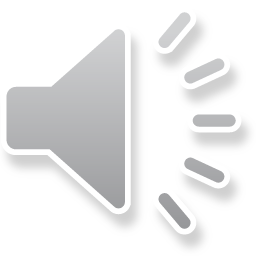 [Speaker Notes: Set of H2S TDS curves where H2S was dosed at ~100 K on graphene/Ruthenium. The parent mass was collected. Exposures, c, are given in Langmuir. The a-peak denotes a monolayer feature.]
Theory vs. experiment for H2S – molecular pathway
North Dakota State University
“DFT – Gr”: free standing graphene
Effect of support NOT included in current DFT for graphene/Ru.
1 Mohammadi-Manesh, E., Vaezzadeh, M. Saeidi, M., "Cu- and CuO-decorated graphene as a nanosensor for H2S detection at room temperature" Surface Science 636, 36–41, (2015).2 Faye, O., Raj, A., Mittal, V. Beye, A. C., "H2S adsorption on graphene in the presence of sulfur: A density functional theory study" Computational Materials Science 117, 110–119, (2016).3 Hegde, V. I., Shirodkar, S. N., Tit, N., U.V.Waghmare Yamani, Z. H., "First principles analysis of graphene and its ability to maintain long-ranged interaction with H2S" Surface Science 621, 168–174, (2014).4 Borisova, D., Antonov, V. Proykova, A., "Hydrogen Sulfide Adsorption on a Defective Graphene" International Journal of Quantum Chemistry 113, 786–791, (2013).5 Michalak, W., Broitman, E., Alvin, M. A., Gellman, A. J. Miller, J. B., "Interactions of SO2 and H2S with amorphous carbon films" Applied Catalysis A: General 362, 8-13, (2009).
Binding energies of H2S on pristine and functionalized graphene (Gr) as well as amorphous carbon films. (A 1st order pre-exponential of 1x1013/s was assumed for the experimental TDS data analysis.)
[Speaker Notes: 1	Mohammadi-Manesh, E., Vaezzadeh, M. Saeidi, M., "Cu- and CuO-decorated graphene as a nanosensor for H2S detection at room temperature" Surface Science 636, 36–41, (2015).
2	Faye, O., Raj, A., Mittal, V. Beye, A. C., "H2S adsorption on graphene in the presence of sulfur: A density functional theory study" Computational Materials Science 117, 110–119, (2016).
3	Hegde, V. I., Shirodkar, S. N., Tit, N., U.V.Waghmare Yamani, Z. H., "First principles analysis of graphene and its ability to maintain long-ranged interaction with H2S" Surface Science 621, 168–174, (2014).
4	Borisova, D., Antonov, V. Proykova, A., "Hydrogen Sulfide Adsorption on a Defective Graphene" International Journal of Quantum Chemistry 113, 786–791, (2013).
5	Michalak, W., Broitman, E., Alvin, M. A., Gellman, A. J. Miller, J. B., "Interactions of SO2 and H2S with amorphous carbon films" Applied Catalysis A: General 362, 8-13, (2009).]
Auger after H2S TDS
North Dakota State University
H2S(ad)  S(ads) + ???
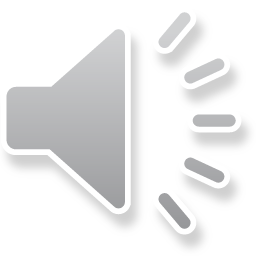 Possible reaction pathways for H2S
North Dakota State University
H2S gas phase fragments
(NIST database)

m/e = 34, parent mass
m/e = 33, HS ?
m/e = 32, S
m/e = 35, 36 (weak)
Side reactions:
H2S + 1/2O2  S° + H2O
H2S + 3/2O2  SO2 + H2O
SO2 + H2O + 1/2O2  H2SO4
S° + O2  SO2 + O2  H2SO4
SO2 + C  S + CO2

Water m/e = 18CO m/e = 28CO2, m/e = 44OH, m/e = 16
H2SO4 m/e = 80, 64, 48, 98SO2, SO3,SO4 …
Possible reaction products:
m/e = 1, 2 (H, H2)
m/e = 32, (S)

HSSH formation (theory paper)
m/e = 66
[Speaker Notes: What masses should we look for in TDS? 

Apparently, H2S has no H2 or H signal in the gas phase.
There is a UHV background signal, but …]
Multi-mass TDS for H2S adsorption
H2S(ad)  S(ads) + ???
North Dakota State University
H2S(ads)  S(ads) + 2H(ads)
2H(ads)H2(gas)
2H2S(ads)  2SH(ads) + 2H(ads)
SH(ads)SH(gas)
2H(ads)H2(gas)
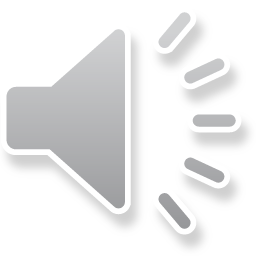 [Speaker Notes: We have collected multi mass TDS, but it seems that the TDS pattern does match the gas phase fragmentation. Thus, this is just consistent with the molecular ads./des. pathway. The reaction product masses do not coincide with the gas phase fragmentation.
But, we do see mostly H2 desorption which is a reaction product.

We need to repeat this more quantitatively.]
Conclusions
North Dakota State University
D2 TDS: graphene's defect density below 5% ML

TDS & AES: SO2 and H2S on graphene/Ru(0001)
SO2 and H2S adsorb molecularly 
deviations of the gas-phase fragmentation pattern and multi-mass TDS for SO2 
SO and O2 desorbs in SO2 TDS experiments
Mostly H2 desorbs in H2S experiments
Sulfur remains adsorbed up to 800 K for both probe molecules
AES revealed adsorbed sulfur after the kinetics experiments
Research presented was supported by ND EPSCoR
ND EPSCoR STEM Solicitation – Seed Award
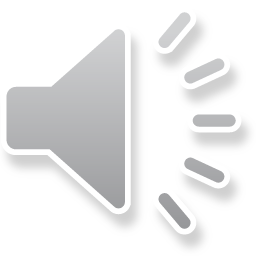 uwe.burghaus@ndsu.edu
[Speaker Notes: The adsorption of SO2 and H2S on graphene/Ru(0001) were studied by TDS and AES. 
A defect density of the single layer graphene much below 5% of a monolayer was detected by D2 TDS while synthesizing the samples.
SO2 and H2S adsorb molecularly as well as decomposes.
Deviations of the gas-phase fragmentation pattern and multi-mass TDS pattern were observed. 
SO and O2 desorbs in TDS experiments
AES revealed adsorbed sulfur after the kinetics experiments.]
Acknowledgement
North Dakota State University
Research presented was supported by ND EPSCoR
ND EPSCoR STEM Solicitation – Seed Award
Talk available at
http://uweburghaus.us/
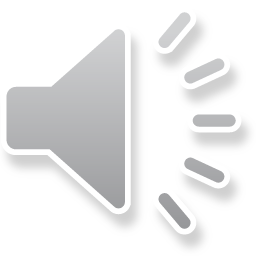 uwe.burghaus@ndsu.edu
[Speaker Notes: I usually do not look like Monte Cristo, that photo was made during the Pandemic…. Uwe Burghaus

fund number 46200
project number FAR0033873
10/16/2020-05/31/2021
NDSU award FAR0031578
PI Uwe Burghaus


Thomas Stach, Melody C. Johnson, Samuel Stevens, Uwe Burghaus
Department of Chemistry and Biochemistry, NDSU, Fargo, ND
 
Adsorption and reaction of SO2 and H2S on graphene/ruthenium(0001) - an ultra-high vacuum surface science study
Noble metal-free catalysis using (functionalized) carbon is an emerging alternative to traditional chemical synthesis. Examples are known for liquid phase and gas-phase reactions. In particular, reactivity towards adsorption and reaction of sulfur compounds has been demonstrated in the literature. However, gas-surface reactions are not well characterized. In this study, kinetics techniques (thermal desorption spectroscopy) and spectroscopy (Auger electron spectroscopy) indeed show that SO2 and H2S undergo chemical transformations on graphene epitaxially grown on ruthenium. In case of SO2, SO and O2 desorb, sulfur remains on the surface. In addition, a molecular adsorption pathway is evident.]
Setup (more details)  --  thermal desorption spectroscopy
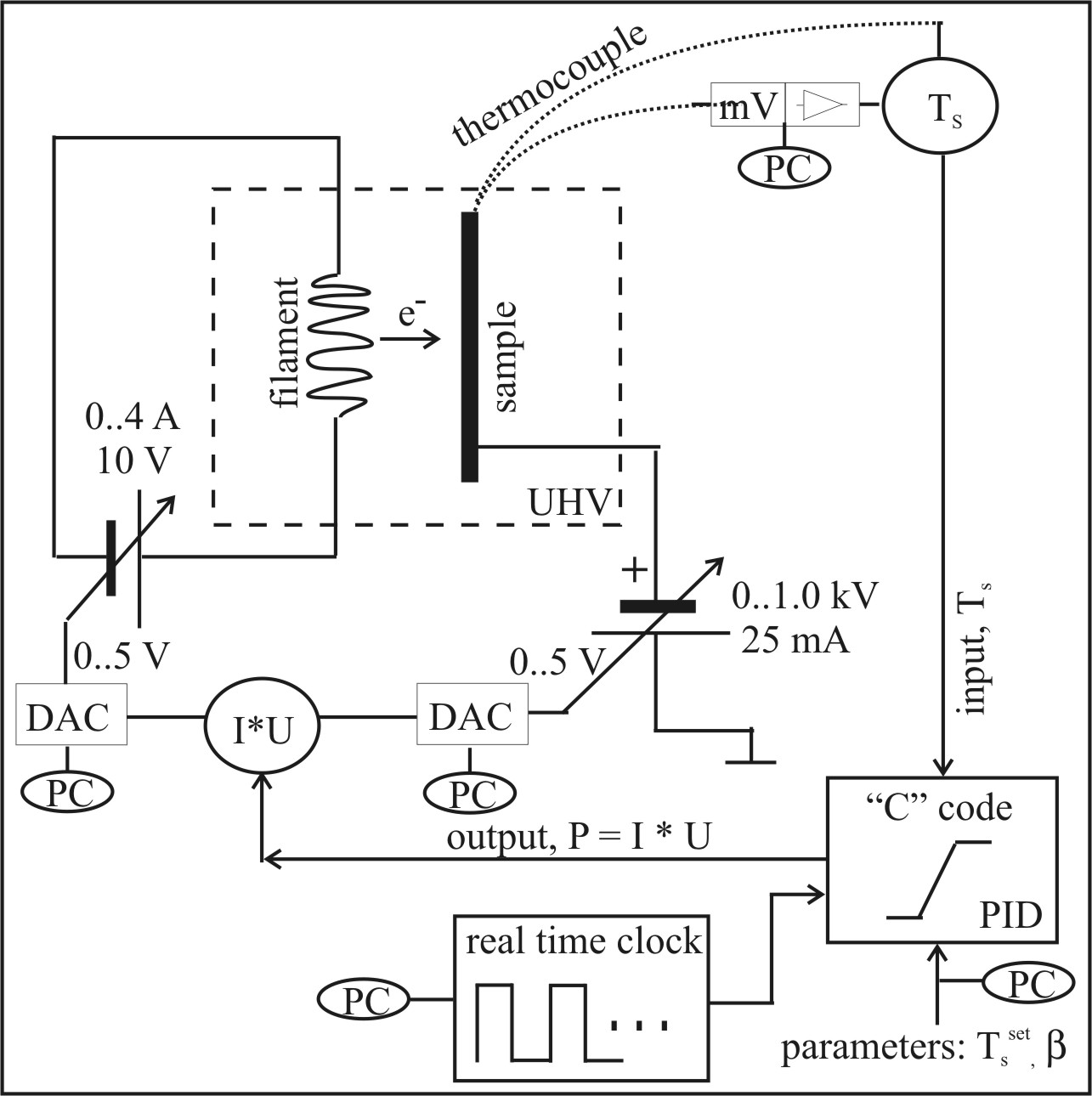 6
[Speaker Notes: Surface chemists should know that two different “concepts” exist to set up an electron bombardment heating system.
The simplest one sets the sample at high voltage, see left hand side.
For electron spectroscopy it is, however, required having the sample at ground potential if one would like to study effects of the surface temperature. In that case isolated power supplies are required. How this can be done is shown on the right-hand side of this slide. This is more tricky and can be dangerous if not properly designed.
In addition, some set-ups use direct ohmic heating of the samples.]
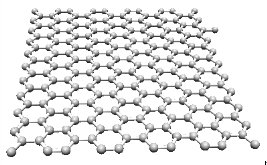 You would not like to see this … sample characterization
North Dakota State University
graphene / SiO2
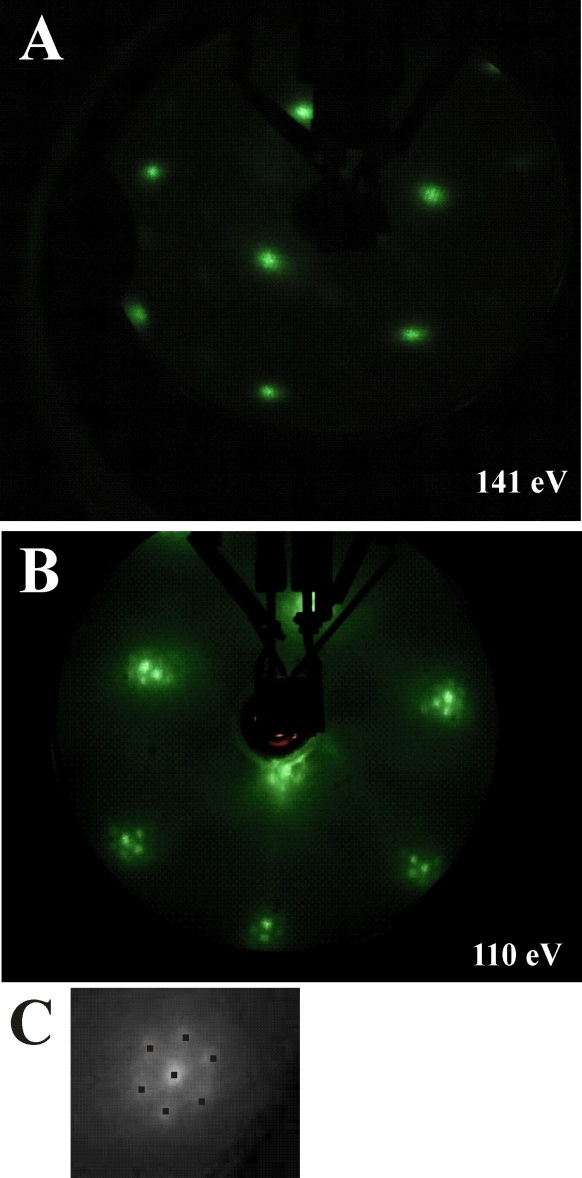 Raman
LEED
Auger
XPS
XPS: X-ray Photoelectron Spectroscopy
LEED: Low Energy Electron Diffraction